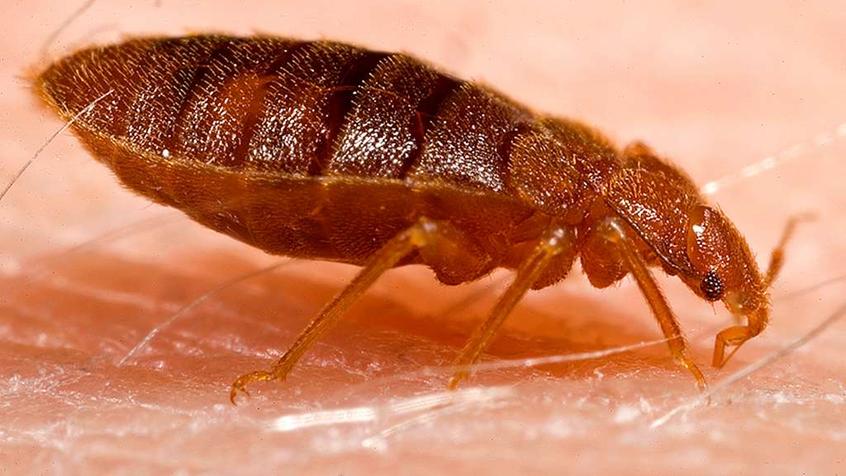 The science of evolution by natural selection
© 2025. Association for Science Education & Big Ideas for RE
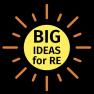 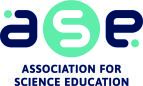 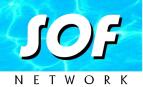 [Speaker Notes: Creative commons https://picryl.com/media/adult-bed-bug-cimex-lectularius-ee47a5]
These individuals all belong to the same species – dogs.
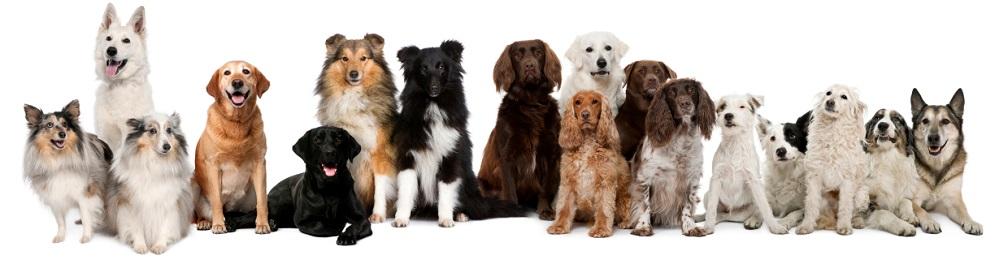 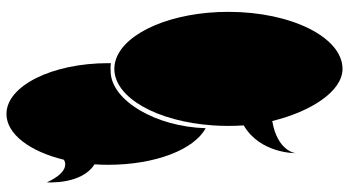 How are the dogs different?
© 2025. ASE & Big Ideas for RE
[Speaker Notes: Creative Commons https://cosmodoggyland.com/breeds-101/#prettyPhoto]
Differences in characteristics are called variation.
Another type of variation is environmental variation. This depends on things like what an individual eats, or how much light or water it gets.
Genes cause variation between individuals. This is inherited variation.
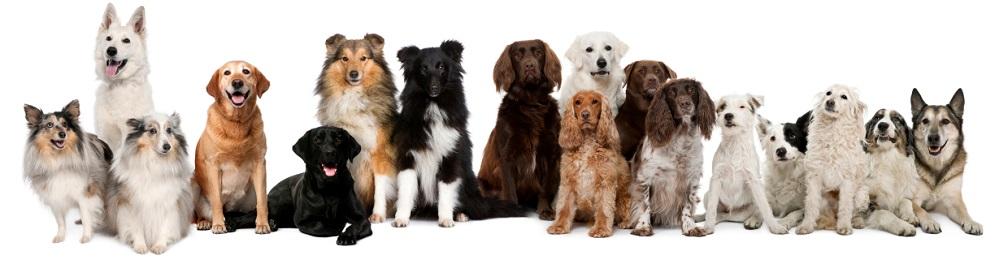 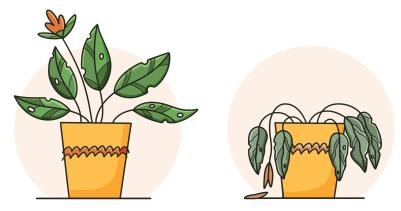 © 2025. ASE & Big Ideas for RE
[Speaker Notes: Left image Creative Commons https://cosmodoggyland.com/breeds-101/#prettyPhoto  
Plants - Shutterstock]
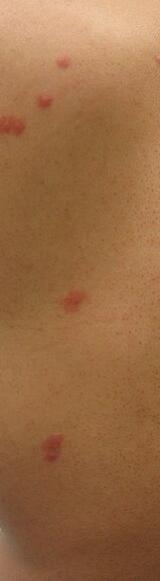 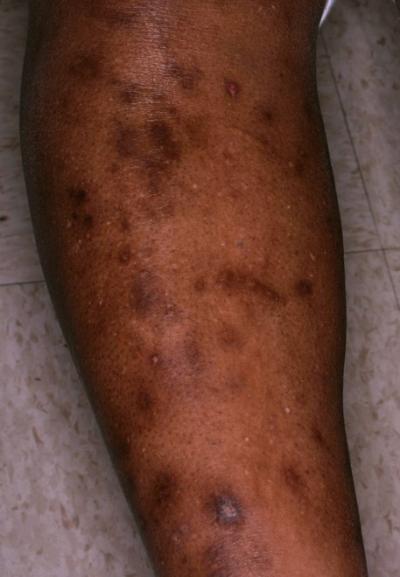 Bed bugs bite
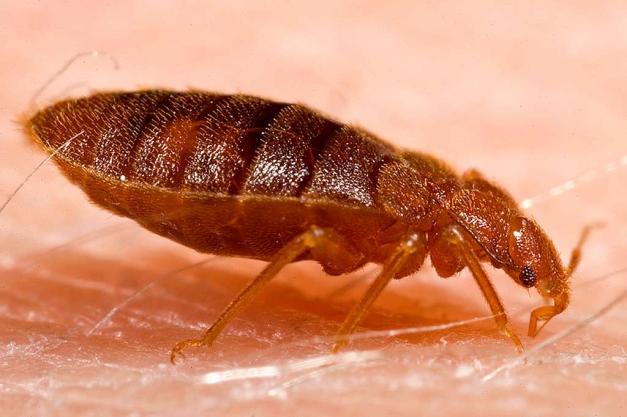 © 2025. ASE & Big Ideas for RE
[Speaker Notes: Top image – James Heilman MD, Creative Commons https://commons.wikimedia.org/wiki/File:Bedbugb2.JPG

Left image – Creative commons https://picryl.com/media/adult-bed-bug-cimex-lectularius-ee47a5 

Right image – Visual DX]
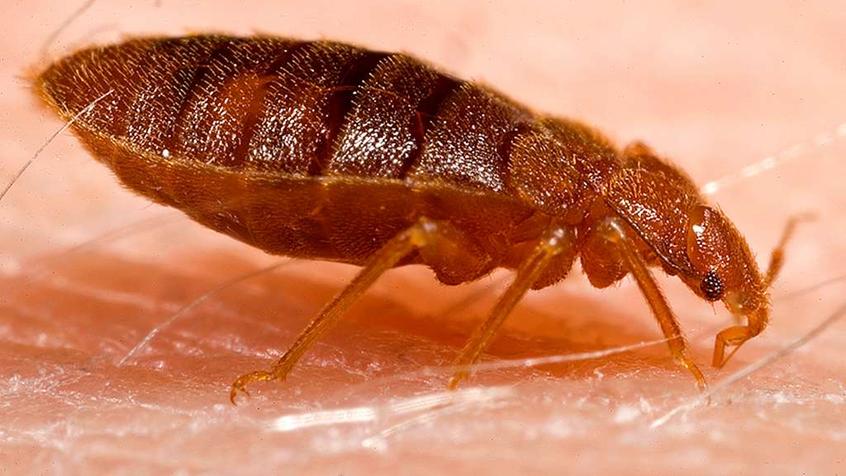 In the 1950s, people used insecticide sprays to control bed bugs.

By the 1960s, new generations of bed bugs had thicker shells. The 1950s sprays did not kill these bed bugs.
https://picryl.com/media/adult-bed-bug-cimex-lectularius-ee47a5
© 2025. ASE & Big Ideas for RE
[Speaker Notes: Creative commons https://picryl.com/media/adult-bed-bug-cimex-lectularius-ee47a5]
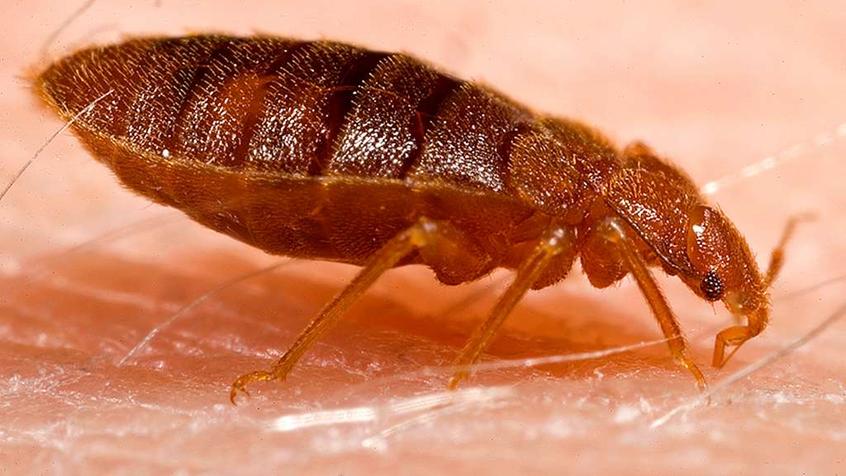 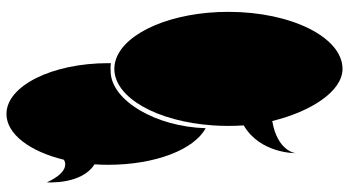 Which explanation explains why bed bug shells became thicker?
Variation in genes meant some bed bugs had thicker shells.

When sprayed, more thick shelled bugs survived.

The surviving bugs reproduced. Thicker shelled bugs have thicker shelled young.

The process repeated over many generations. Over time, thicker shelled bugs became more common.
When a bed bug was sprayed with insecticide, its shell grew thicker.

The more it was sprayed, the thicker its shell became.
© 2025. ASE & Big Ideas for RE
[Speaker Notes: Creative commons https://picryl.com/media/adult-bed-bug-cimex-lectularius-ee47a5]
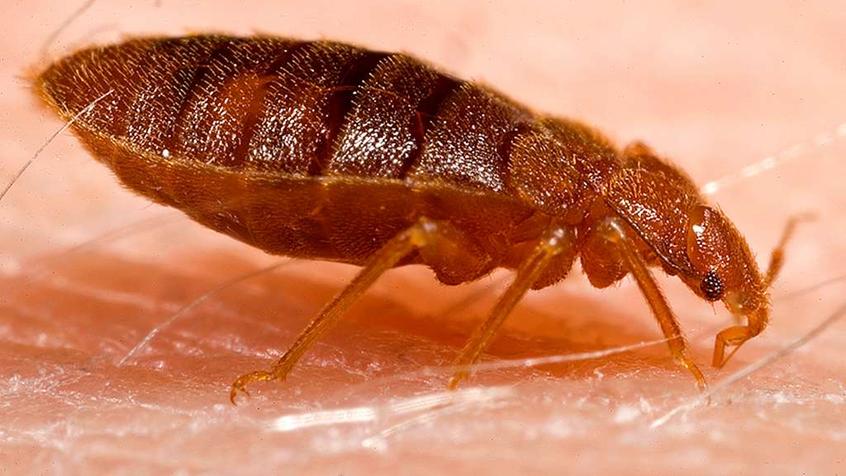 Evolution explains why bed bug shells became thicker.
Variation in genes meant some bed bugs had thicker shells.

When sprayed, more thick shelled bugs survived.

The surviving bugs reproduced. Thicker shelled bugs have thicker shelled young.

The process repeated over many generations. Over time, thicker shelled bugs became more common.
© 2025. ASE & Big Ideas for RE
[Speaker Notes: Creative commons https://picryl.com/media/adult-bed-bug-cimex-lectularius-ee47a5]
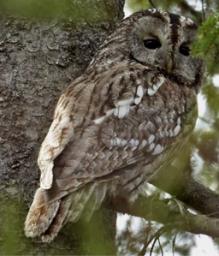 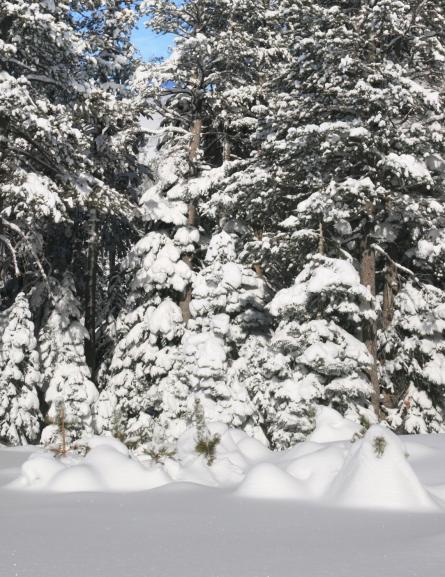 Natural selection explains evolution.
Step 1 Variation
Genes cause variation between individuals. 

Step 2 Survival of the fittest
In the past, there was more snow. The greyer owls were better camouflaged. More grey owls survived.

Step 3 Reproduction and inheritance
The surviving owls reproduced. Grey owls have grey chicks.

The advantageous characteristic – grey colour – led to more grey chicks. Over many generations, greyer owls became more common.
Tawny owls in Finland – some are more grey and some are more brown.
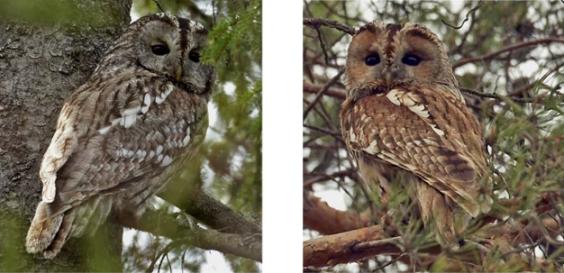 © 2025. ASE & Big Ideas for RE
[Speaker Notes: Owls images – Dick Forsmas in Nature Comms https://www.nature.com/articles/ncomms1213

Snowy trees – Christmas stocking images, Creative Commons https://commons.wikimedia.org/wiki/File:Snow_on_fir_trees.jpg]
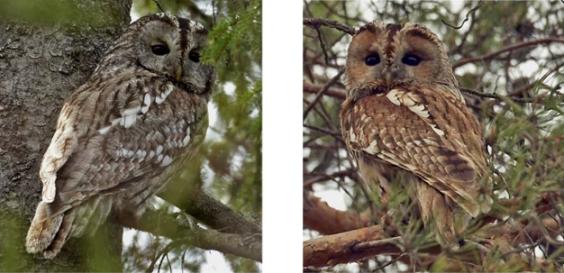 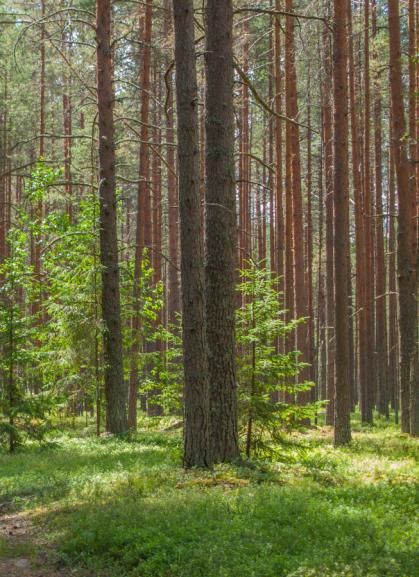 Now there is less snow in Finland. Browner tawny owls are better camoflagued.
How do you think the colour of owls in the population is changing? Why?
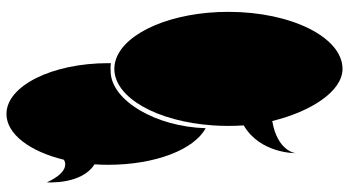 Tawny owls in Finland – some are more grey and some are more brown.
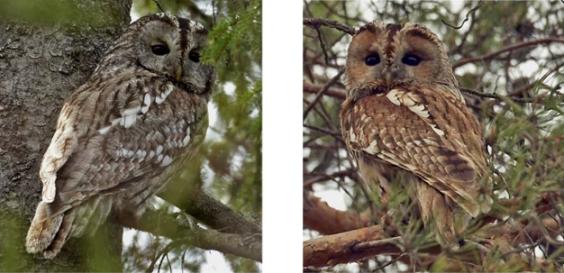 Use these steps to explain your idea:
Step 1 Variation
Step 2 Survival of the fittest
Step 3 Reproduction and inheritance
© 2025. ASE & Big Ideas for RE
[Speaker Notes: Owls images – Dick Forsmas in Nature Comms https://www.nature.com/articles/ncomms1213]
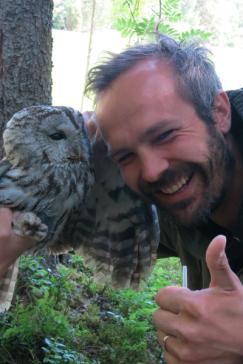 Sharissa Latham, University of Sydney, Australia, collaborated on the bed bug research. 

She now researches new breast cancer treatments.
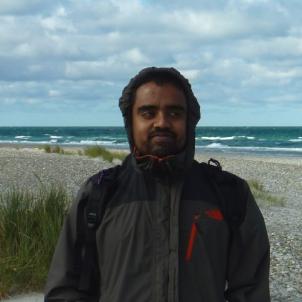 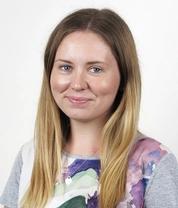 Shyman Gopalakrishnan works at the University of Copenhagen, Denmark. 

His work includes research on dog evolution, including on dogs that pull sleds in the Arctic.
Patrik Karell, University of Uppsala, Finland, led the owl research.

His research focuses on how plants and animals adapt to climate change.
© 2025. ASE & Big Ideas for RE
[Speaker Notes: Image from: https://www.uu.se/en/contact-and-organisation/staff?query=N23-536 
Image from: https://www.garvan.org.au/people/researchers/sharissa-latham
https://www.linkedin.com/in/shyam-gopalakrishnan-ba860b21/?originalSubdomain=dk]
Evidence for natural selection: observation
In 1835, Charles Darwin observed animals, plants and rocks in the Galapagos Islands.
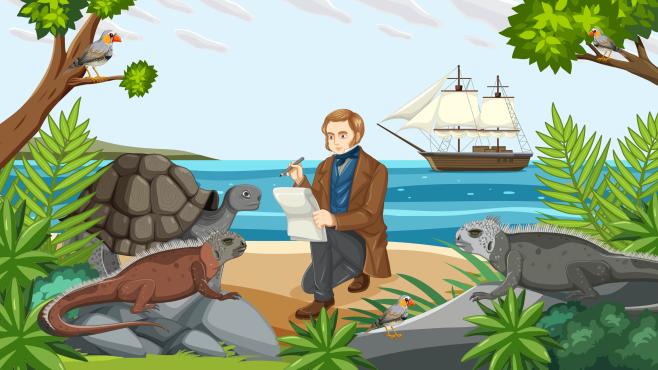 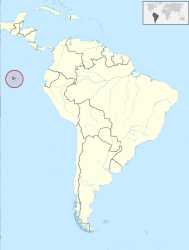 © 2025. ASE & Big Ideas for RE
[Speaker Notes: Left image – Shutterstock https://www.shutterstock.com/image-vector/charles-darwin-expedition-galapagos-concept-illustration-2275584461 

Right image – Creative Commons https://commons.wikimedia.org/wiki/File:Galapagos_Islands_in_South_America.svg]
Evidence for natural selection: observation
Darwin noticed different – but closely related – bird species on different islands.

The birds were similar to a species in mainland South America. Their body shapes, feathers and songs were alike. But their beak shapes were different.
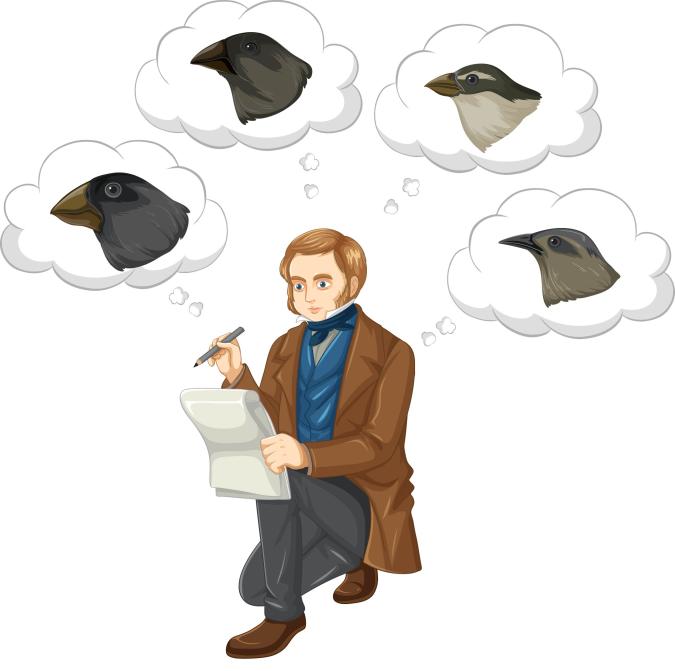 © 2025. ASE & Big Ideas for RE
[Speaker Notes: Shutterstock https://www.shutterstock.com/image-vector/charles-darwin-thinking-about-finches-birds-2313887727]
Evidence for natural selection: observation
Back home, Darwin discussed his observations with a bird expert. He thought carefully over several years.
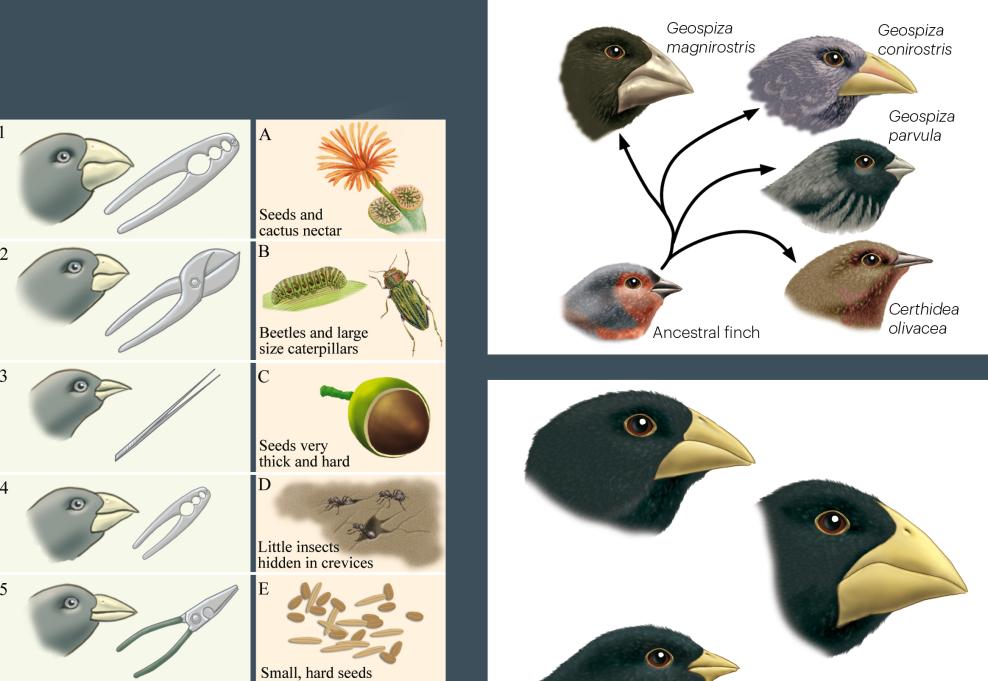 In 1845, Darwin wrote:
“Seeing this diversity of [beak] structure in one small, intimately related group of birds, one might really fancy that … one species had been taken and modified for different ends.”
© 2025. ASE & Big Ideas for RE
[Speaker Notes: Shutterstock https://www.shutterstock.com/image-illustration/natural-selection-adaptation-darwins-theories-adaptive-1959125539]
Evidence for natural selection: observation
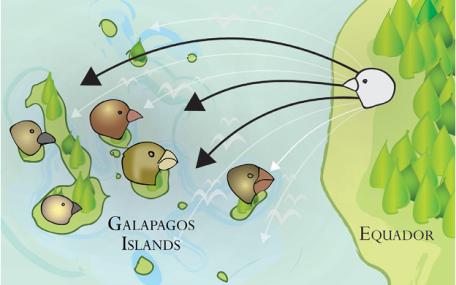 Darwin suggested that individuals of one original species of bird travelled from the mainland to different islands.

Different islands had different food sources. So on each island, the birds evolved different beaks.
© 2025. ASE & Big Ideas for RE
[Speaker Notes: Image from https://www.coolgalapagos.com/animals/galapagos-darwins-finches.php]
Evidence for natural selection: observation
Step 1 Variation
In the mainland bird species, there were variations in beak size and shape.
Step 2 Survival of the fittest
One island had a good food source – seeds. But the seeds had hard shells. More birds with bigger, stronger beaks survived.
Step 3 Reproduction and inheritance
The surviving birds reproduced. Their chicks had bigger, stronger beaks. The process repeated over many generations. On this island, birds with big, strong beaks became common. A new species had evolved.
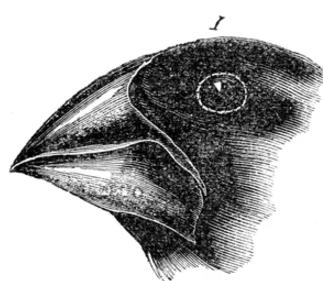 © 2025. ASE & Big Ideas for RE
[Speaker Notes: Image by Charles Darwin https://commons.wikimedia.org/wiki/File:Charles_Darwin,_Journal_of_Researches..._Wellcome_L0026712.jpg]
Evidence for natural selection: observation
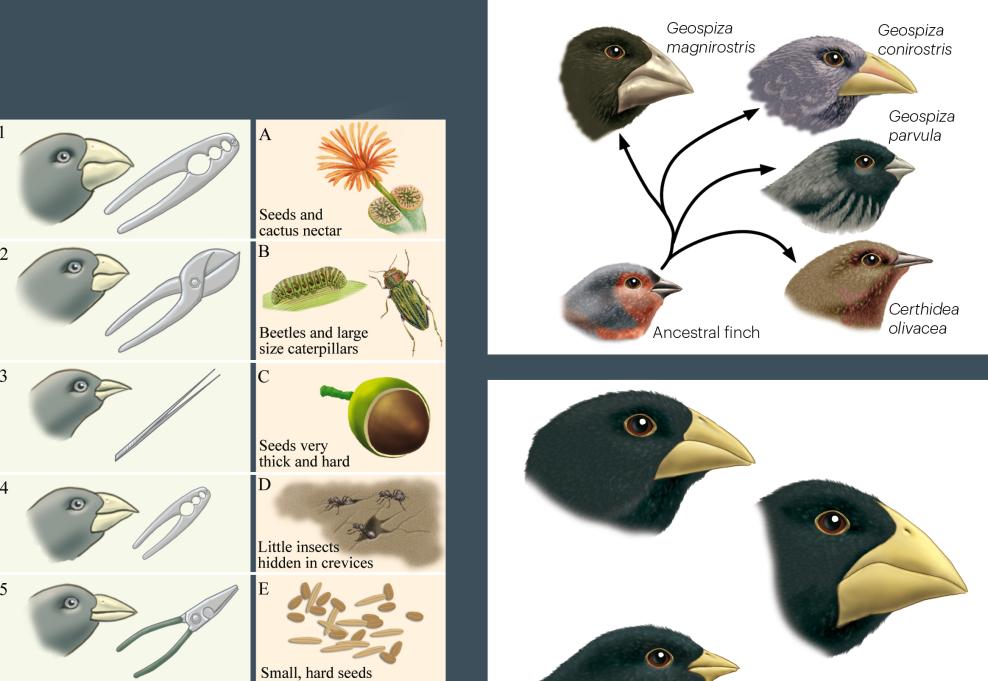 Choose one bird species from the pictures.

Suggest which food it eats. How is it adapted to this food source?
Describe the steps that explain how this species evolved from the original species.
© 2025. ASE & Big Ideas for RE
[Speaker Notes: Shutterstock https://www.shutterstock.com/image-illustration/natural-selection-adaptation-darwins-theories-adaptive-1959125539]
Evidence for natural selection: observation
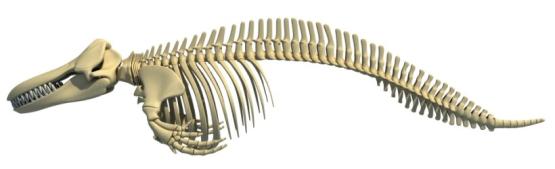 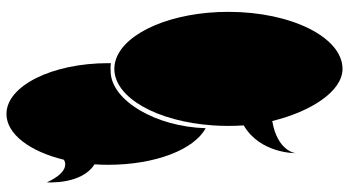 What animals do you think the skeletons are from?
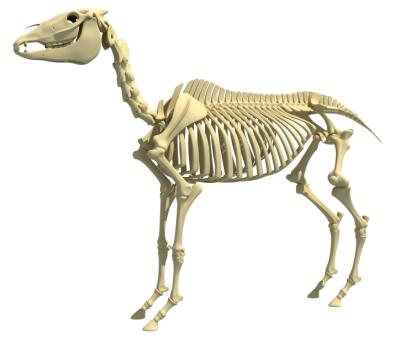 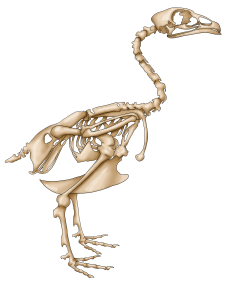 Look at the four skeletons.

How are they similar?
How are they different?

How do you think the skeletons provide evidence of a common ancestor for all vertebrates?
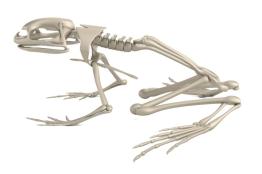 Not to scale
© 2025. ASE & Big Ideas for RE
[Speaker Notes: Images from Shutterstock

https://www.shutterstock.com/image-illustration/killer-whale-orca-skeleton-3d-rendering-2176189427
https://www.shutterstock.com/image-illustration/realistic-3d-render-frog-skeleton-189109493
https://www.shutterstock.com/image-illustration/horse-skeleton-anatomy-3d-rendering-on-2178673357
https://www.shutterstock.com/image-illustration/chicken-skeleton-642959911]
Evidence for natural selection: observation
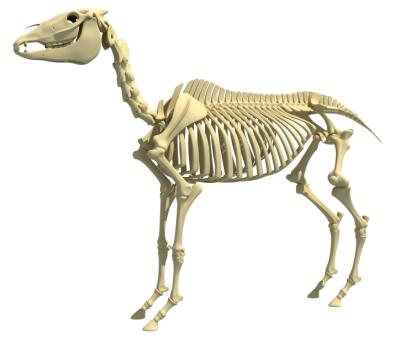 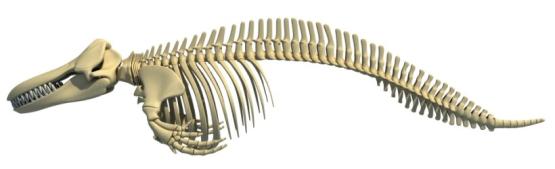 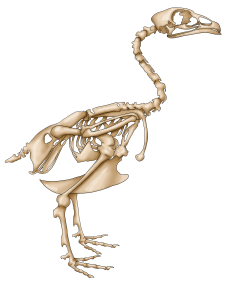 orca (killer whale)
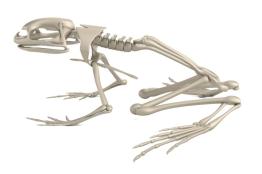 horse
frog
chicken
Not to scale
© 2025. ASE & Big Ideas for RE
[Speaker Notes: Images from Shutterstock

https://www.shutterstock.com/image-illustration/killer-whale-orca-skeleton-3d-rendering-2176189427
https://www.shutterstock.com/image-illustration/realistic-3d-render-frog-skeleton-189109493
https://www.shutterstock.com/image-illustration/horse-skeleton-anatomy-3d-rendering-on-2178673357
https://www.shutterstock.com/image-illustration/chicken-skeleton-642959911]
Evidence for natural selection: artificial selection
For many years, people have selected individual dogs with desirable characteristics, and bred from them.

This is artificial selection.
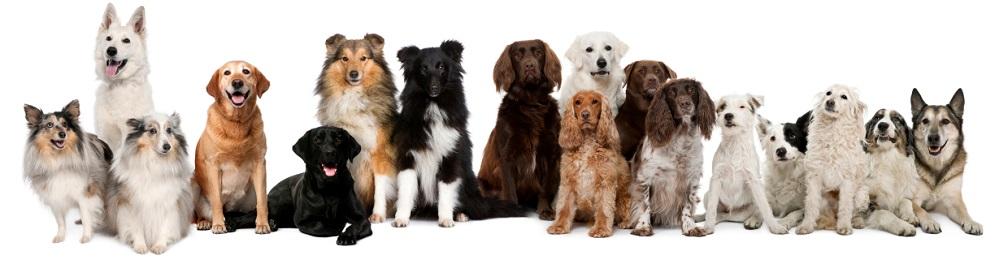 Choose a dog breed. Which characteristics did people look for, when choosing which individual dogs to breed from?
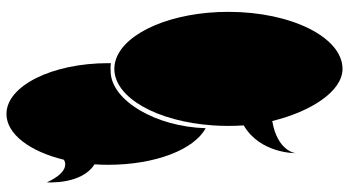 Is artificial selection evidence for natural selection? Why, or why not?
© 2025. ASE & Big Ideas for RE
[Speaker Notes: Creative Commons https://cosmodoggyland.com/breeds-101/#prettyPhoto]
Evidence for natural selection: artificial selection
Choose one vegetable on the next slide.
 
Which characteristics did people look for, when choosing which individual wild mustard plants to breed from? 

Choose from:
Leaves
Stem
Flower buds
Flower buds and their stems
Leaf buds at the end of a stalk
Leaf buds along a stalk
Over many years, people have bred six different vegetables from the wild mustard plant.
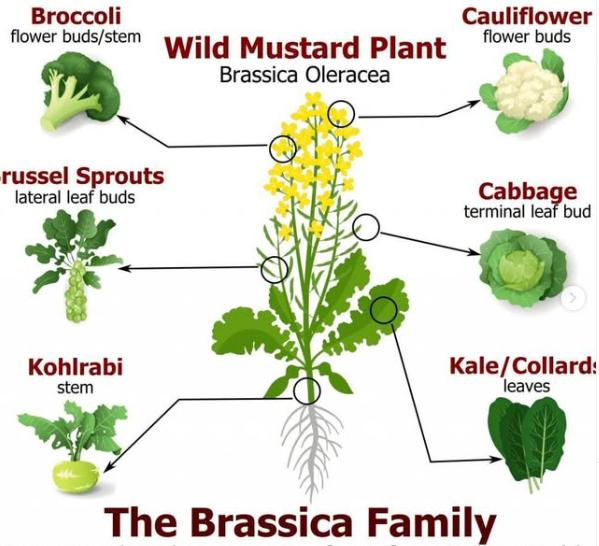 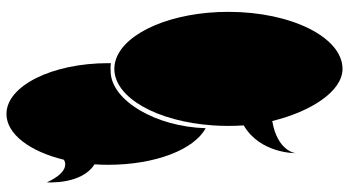 © 2025. ASE & Big Ideas for RE
[Speaker Notes: Image https://www.instagram.com/victoriafarmersmarket/p/C1BF68isOZQ/?img_index=1

Q on ethics of artificial selection – to feed growing world population

Needs more of an activity]
Evidence for natural selection: artificial selection
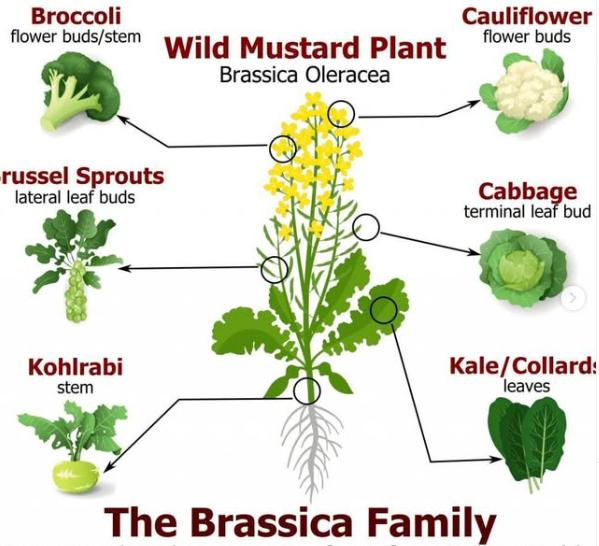 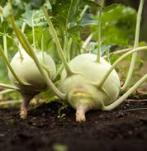 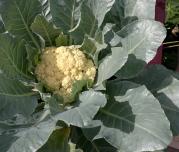 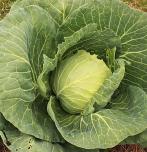 flower buds and their stems
flower bud
leaf buds at the end of a stalk
leaf buds along a stalk
cabbage
kohlrabi
cauliflower
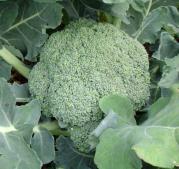 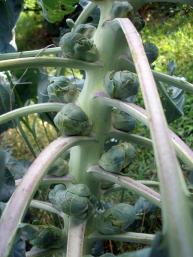 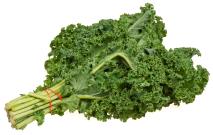 stem
leaf
broccoli
wild mustard plant
kale
sprouts
© 2025. ASE & Big Ideas for RE
[Speaker Notes: Image of wild mustard plant https://www.instagram.com/victoriafarmersmarket/p/C1BF68isOZQ/?img_index=1

Broccoli https://commons.wikimedia.org/wiki/File:Broccoli2.jpg 
Cauliflower https://commons.wikimedia.org/wiki/File:Cauliflower_in_home_garden.jpg 
Cabbage – Alabama Extension https://commons.wikimedia.org/wiki/File:Cabbage_close_up_%2849200263532%29.jpg
Kohlrabi – public domain https://www.rawpixel.com/image/6037170/photo-image-public-domain-plant-green
Sprouts – Tony Alter https://commons.wikimedia.org/wiki/File:Brussels_Sprouts_%283743349961%29.jpg
Kale – Evan-Amos https://commons.wikimedia.org/wiki/File:Kale-Bundle.jpg]
Evidence for natural selection: artificial selection
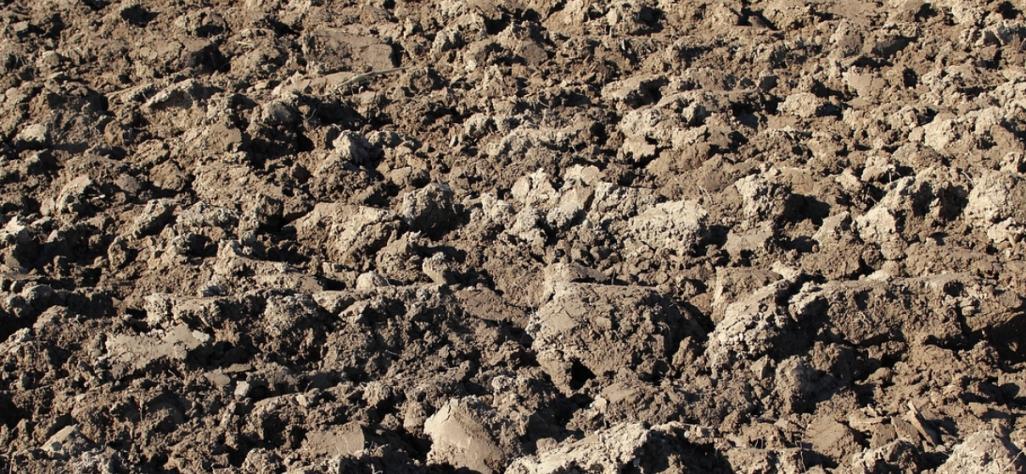 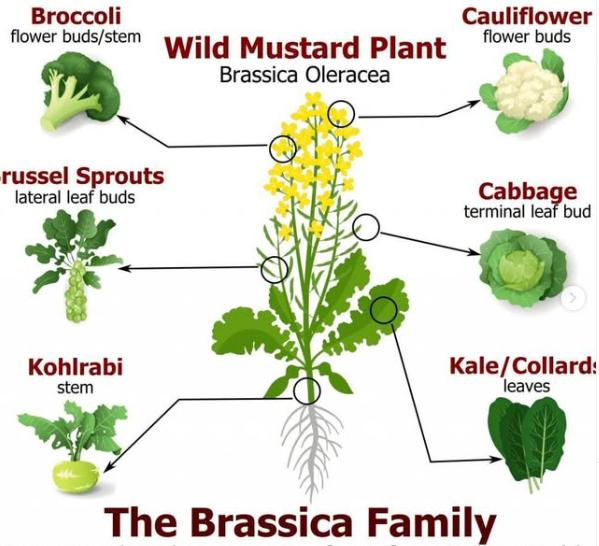 © 2025. ASE & Big Ideas for RE
[Speaker Notes: Soil background Creative Commons https://www.rawpixel.com/image/6041417/closeup-soil-free-public-domain-cc0-photo

Wild mustard plant https://www.instagram.com/victoriafarmersmarket/p/C1BF68isOZQ/?img_index=1]
Evidence for evolution: eyes
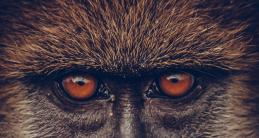 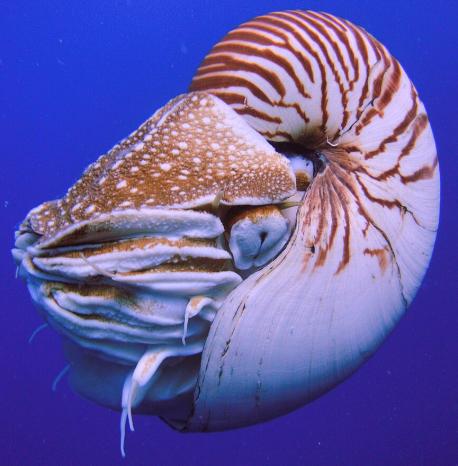 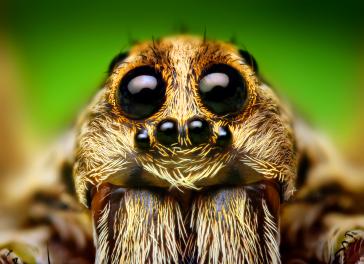 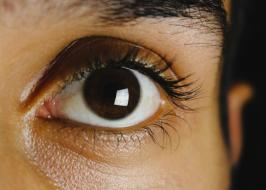 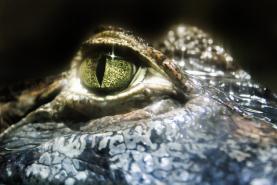 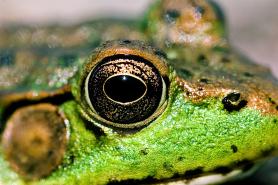 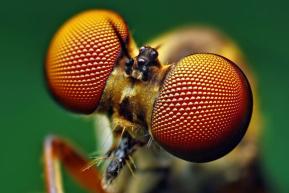 © 2025. ASE & Big Ideas for RE
[Speaker Notes: Top left – nautilus by Manuae, Creative Commons https://commons.wikimedia.org/wiki/File:Nautilus_belauensis_from_Palau.jpg

Top middle –  wolf spider by Thomas Shahan, Creative Commons https://en.wikipedia.org/wiki/Spider_vision#/media/File:Eye_Arrangement_of_a_Hogna_Wolf_Spider.png

Top right – macaque, Creative Commons https://pxhere.com/en/photo/1600576

Bottom left – crocodile, Creative Commons https://www.pexels.com/photo/close-up-photo-of-crocodile-eye-1203583/

Bottom middle – frog by Ren West, Creative Commons https://commons.wikimedia.org/wiki/File:Frog_eye_closeup.jpg

Bottom right – fly by Thomas Shahan, Creative commons https://www.upr.org/science/2018-08-30/new-discovery-about-fly-eyes-could-help-scientists-better-understand-human-night-blindness 
Middle right – human eye by Aaqrabate, Creative Commons https://www.pexels.com/photo/closeup-photo-of-left-human-eye-1210016/]
Evidence for evolution: eyes
Animals are complex. There must be an intelligent mind to design them.
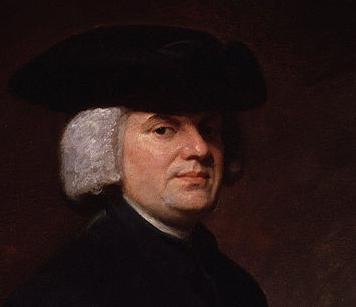 © 2025. ASE & Big Ideas for RE
William Paley (1743-1805)
[Speaker Notes: Painting by George Romney and displayed in National Portrait Gallery, London. https://commons.wikimedia.org/wiki/File:William_Paley_by_George_Romney.jpg]
Evidence for evolution: eyes
The evolution of the eye by natural selection seems absurd at first glance…
But there are many sorts of eyes. Complex eyes could have evolved from simple ones by natural selection, if each change was useful. 

The key is to find intermediate eyes to show a path from simple to complex.
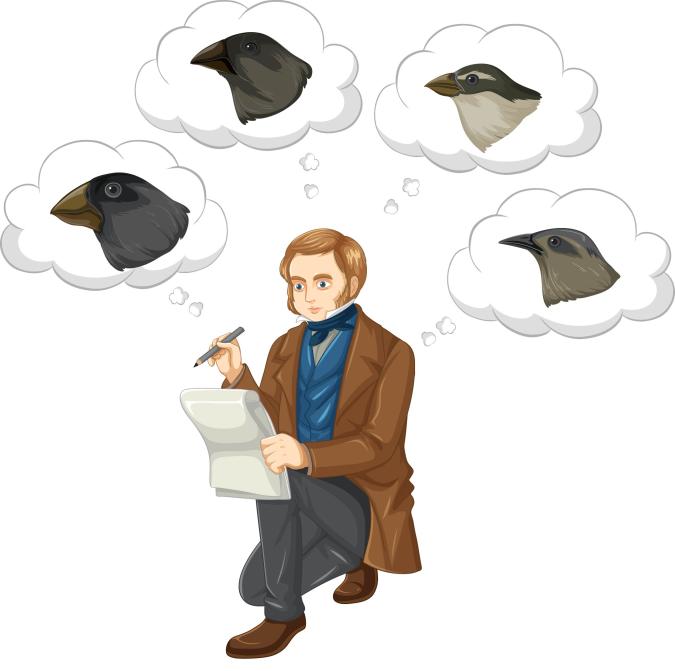 Charles Darwin Origin of Species, 1859 (paraphrased)
© 2025. ASE & Big Ideas for RE
[Speaker Notes: Image – Shutterstock https://www.shutterstock.com/image-vector/charles-darwin-thinking-about-finches-birds-2313887727]
Evidence for natural selection: eyes
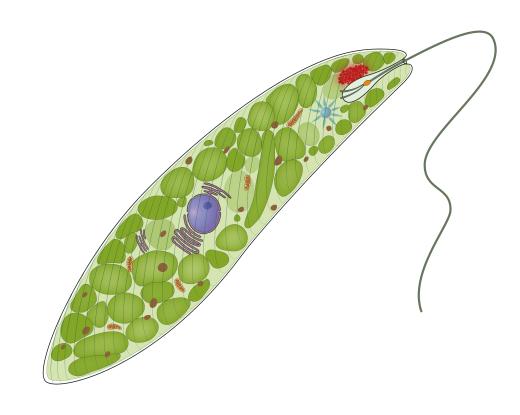 Step 1 Evolve light-sensitive cells
A single-celled Euglena has an eyespot made of light-sensitive pigments.

It can swim towards light.
length is less than 1 mm
How might the eyespot benefit Euglena?
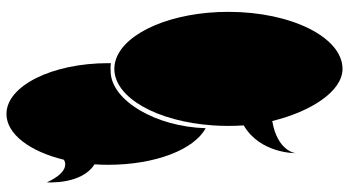 © 2025. ASE & Big Ideas for RE
[Speaker Notes: Shutterstock https://www.shutterstock.com/image-illustration/schematic-illustration-euglena-gracilis-2100559543]
Evidence for natural selection: eyes
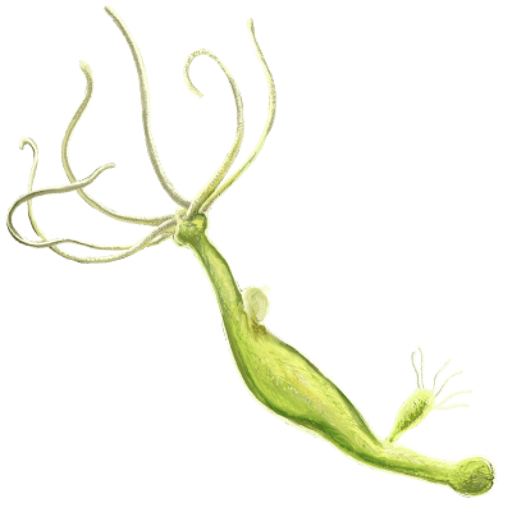 Step 2 In multicellular organisms, put several light-sensitive cells in one place.

The organism can detect light and where it comes from.
Hydra have light-sensitive patches on the  body wall and tentacles.
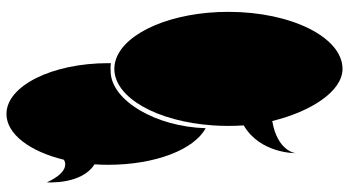 How might the light-sensitive cells benefit Hydra?
length up to 1 cm
© 2025. ASE & Big Ideas for RE
[Speaker Notes: Image DataBase Center for Life Science (DBCLS) https://commons.wikimedia.org/wiki/File:202107_Hydra.svg]
Evidence for natural selection: eyes
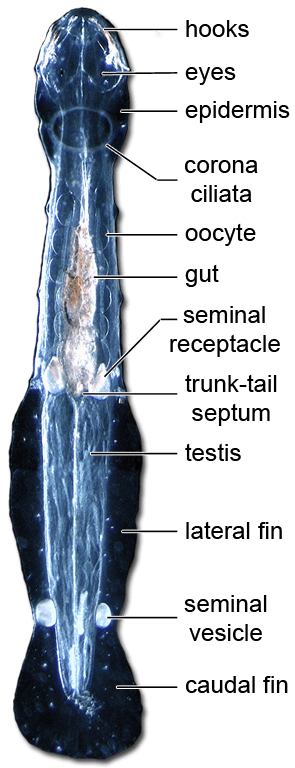 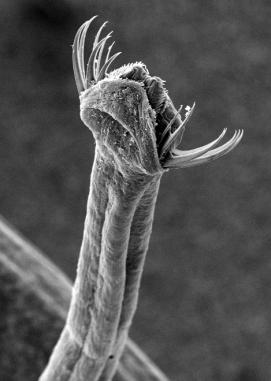 Step 3 Evolve a tiny depression (pigment cup) for the light-sensitive cells.

The animal can detect where light comes from. It can sense movement.
How might a pigment cup benefit an arrowworm?
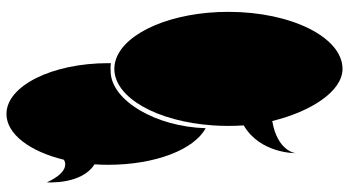 Arrowworms are a type of plankton. They are 1-10 cm long.
© 2025. ASE & Big Ideas for RE
[Speaker Notes: https://www.visualcapitalist.com/eye-evolution/#google_vignette

https://pmc.ncbi.nlm.nih.gov/articles/PMC3143066/

Left image – by Zatelmar, Creative Commons https://commons.wikimedia.org/wiki/File:MEB_back.png

Right image – by Zatelmar, Creative Commons https://en.wikipedia.org/wiki/Chaetognatha#/media/File:Chaetomorpho.png]
Evidence for natural selection: eyes
Step 3 Evolve a narrow opening to the pit, like a pinhole camera.
  
The animal can see simple, blurred images.
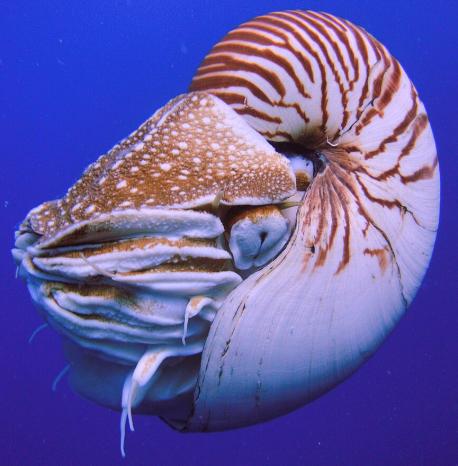 eye
How might this benefit Nautilus?
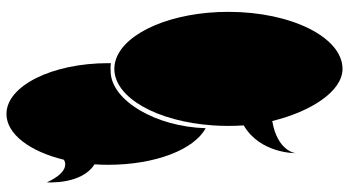 Nautilus belauensis
© 2025. ASE & Big Ideas for RE
[Speaker Notes: Image by Manuae https://commons.wikimedia.org/wiki/File:Nautilus_belauensis_from_Palau.jpg]
Evidence for natural selection: eyes
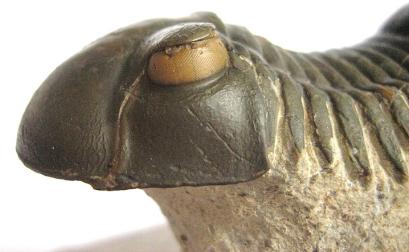 Step 5 Evolve a lens to focus light.
  
Animals with eye lenses can see clearly, judge distances and catch food.
Fossilised trilobite eye – about 400 million years old
Trilobites were excellent predators – they used their complex eyes to spot and catch prey.
How might the eye lens benefit trilobites?
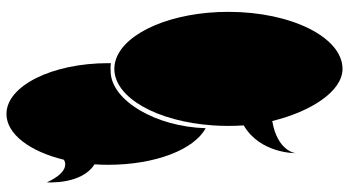 © 2025. ASE & Big Ideas for RE
[Speaker Notes: Image from https://commons.wikimedia.org/wiki/File:Trilobites_Holochroal_Eye.JPG]
Evidence for natural selection: eyes
Biologists have evidence that eyes evolved independently many, many times.
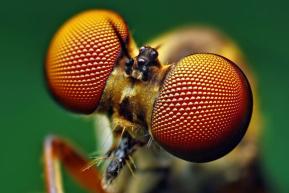 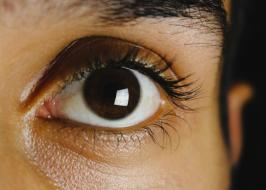 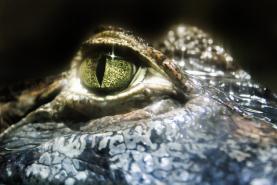 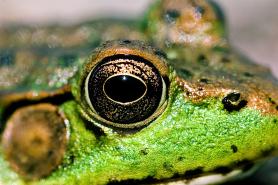 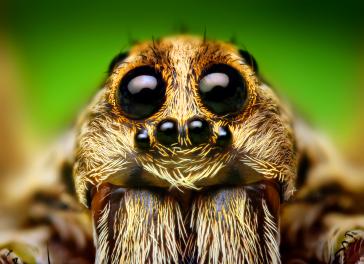 © 2025. ASE & Big Ideas for RE
[Speaker Notes: Top left - Thomas Shahan Creative commons https://www.upr.org/science/2018-08-30/new-discovery-about-fly-eyes-could-help-scientists-better-understand-human-night-blindness 

Top right – human eye Aaqrabate, Creative Commons https://www.pexels.com/photo/closeup-photo-of-left-human-eye-1210016/

Bottom left – crocodile, Creative Commons https://www.pexels.com/photo/close-up-photo-of-crocodile-eye-1203583/

Bottom middle – frog by Ren West, Creative Commons https://commons.wikimedia.org/wiki/File:Frog_eye_closeup.jpg

Bottom right –  wolf spider by Thomas Shahan, Creative Commons https://en.wikipedia.org/wiki/Spider_vision#/media/File:Eye_Arrangement_of_a_Hogna_Wolf_Spider.png]
Evidence for natural selection: more evidence next time
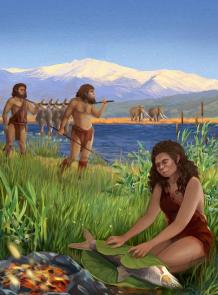 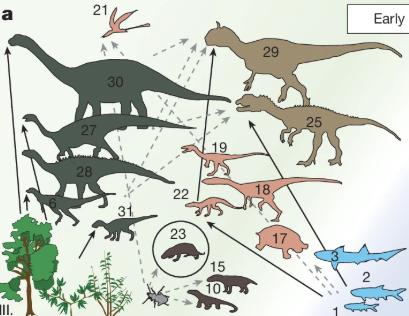 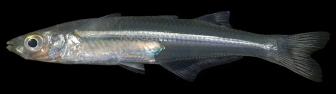 © 2025. ASE & Big Ideas for RE
[Speaker Notes: Fish – Smithsonian Environmental Research Center, Creative Commons https://commons.wikimedia.org/wiki/File:Menidia_menidia_RR_08-11-19_0545_(48555459552).jpg

Cooking fish – illustration by Ella Maru, Tel Aviv University https://phys.org/news/2022-11-oldest-evidence-cook-food.html

Food web – Nature Fig. 1: Terrestrial vertebrate assemblages from the Polish Basin across the Carnian to Hettangian. | Nature in Qvarnström, M., Vikberg Wernström, J., Wawrzyniak, Z. et al. Digestive contents and food webs record the advent of dinosaur supremacy. Nature 636, 397–403 (2024). https://doi.org/10.1038/s41586-024-08265-4]